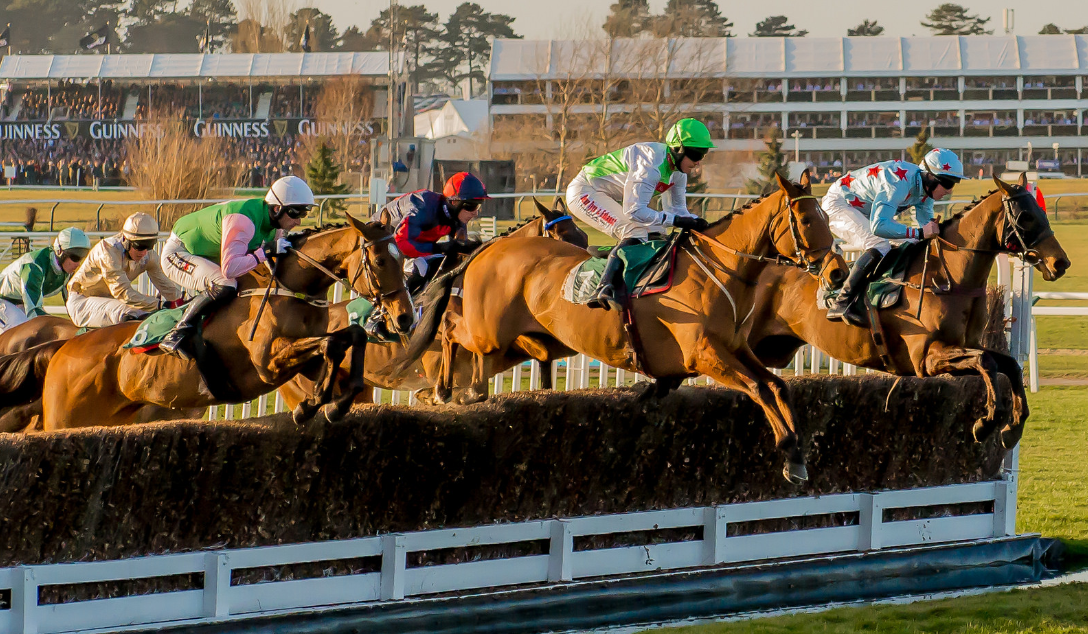 10  15 16  17 19 ...20 Random Things
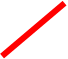 We Want to Talk About!
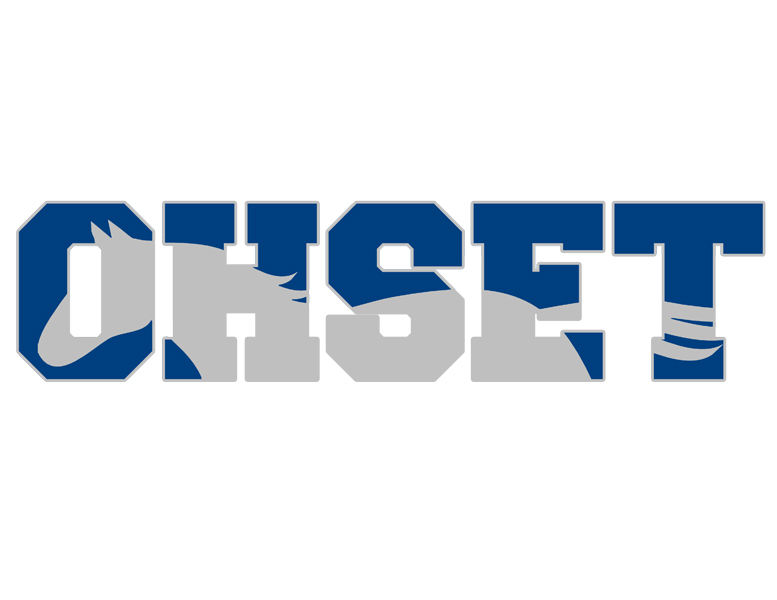 The DRINK
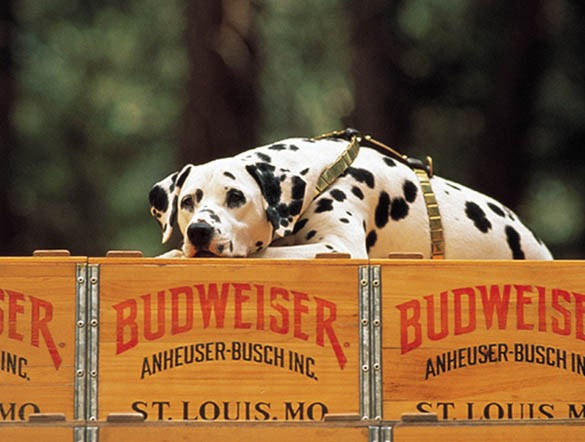 At practice
At meets
Coaches
Parents
Youth
Practice Length - Effectiveness
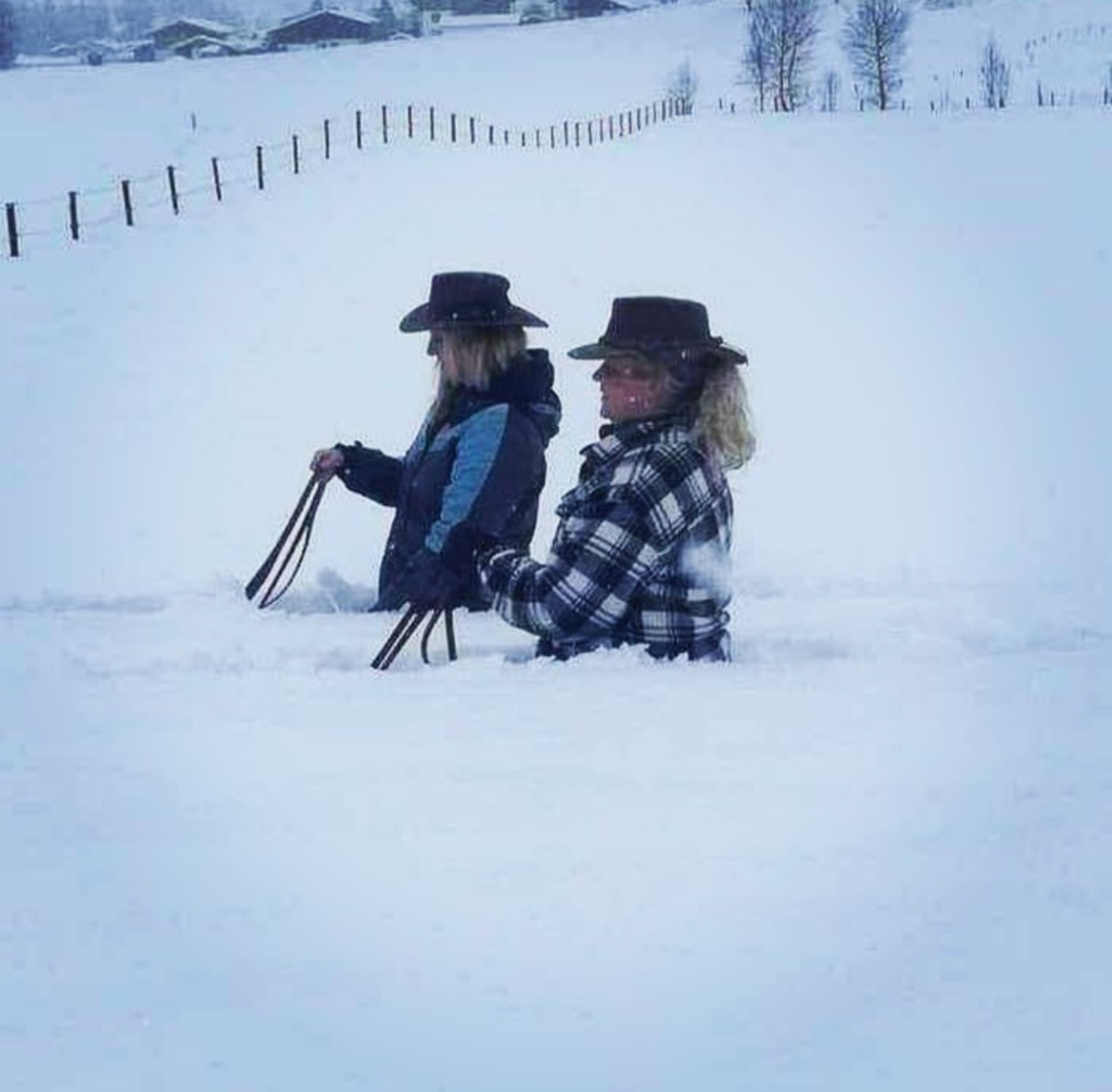 How long is too long
Heat/Cold
Mandatory
Make it work for you
Try to have it work for as many participants as possible
Add coaches
Utilize other opportunities
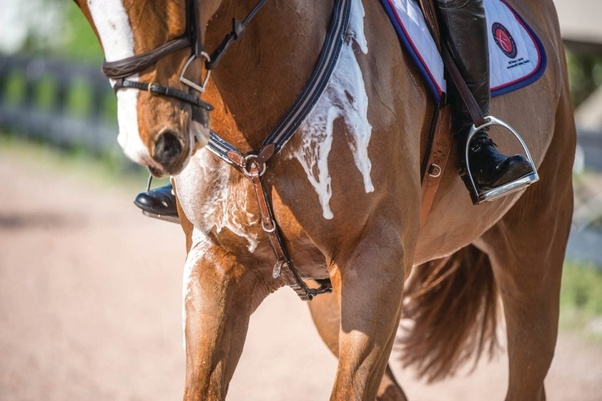 Touching – Displays of Affection
What’s appropriate?
What isn’t
Reporting
Youth
Adults
Volunteers
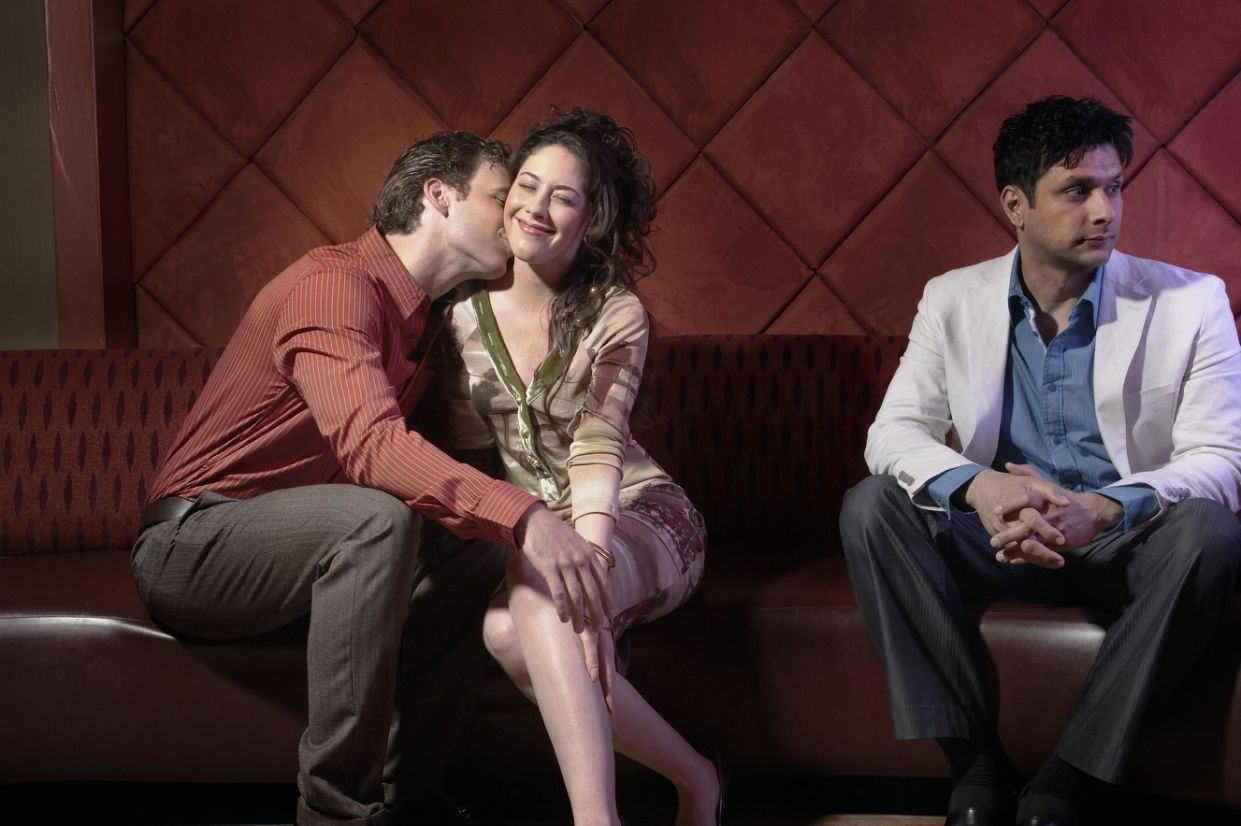 Riding Athlete’s Horses
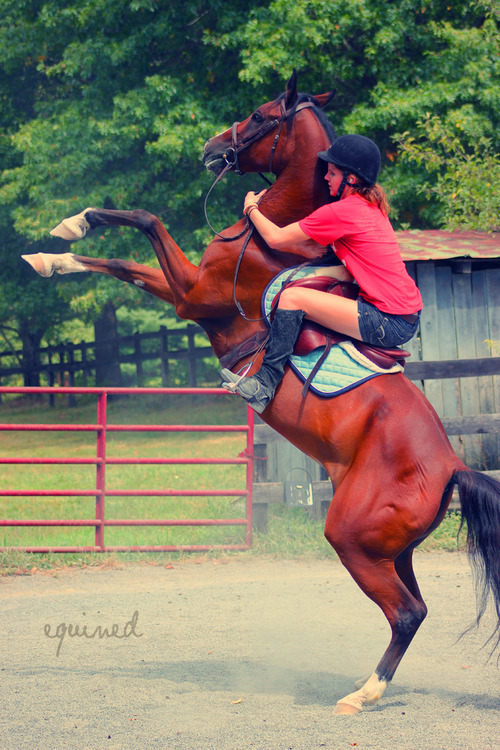 Not a good idea
When might it be a good idea
Not part of the coaching job
Chaperoning Youth at Meets
Should be a requirement at all districts
Youth should never be camping alone
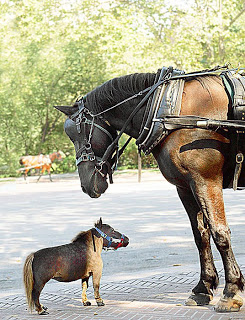 Respect all Skill Levels & Disciplines
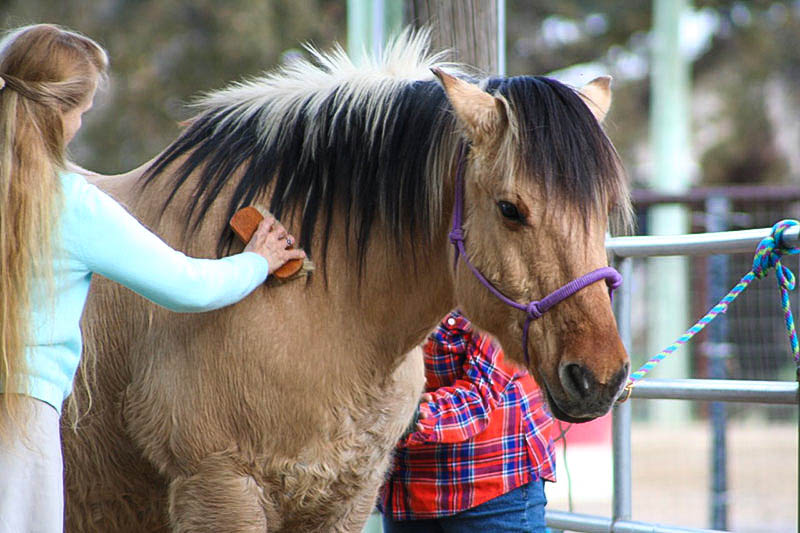 All levels and disciplines are welcome
Find events that they can manage and keep them safe!
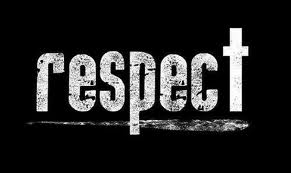 Be Courteous and Respectful
Other coaches
Youth
Parents
Volunteers
Judges
The Public
Rules
Facilities
Contractors
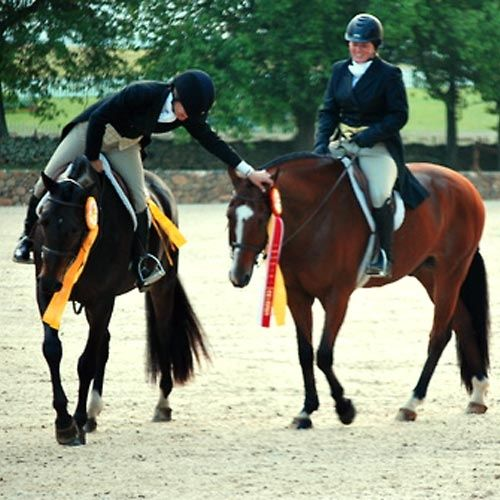 Volunteers are a MUST
Let your parents know that volunteering is part of their responsibility
Many hands make light work
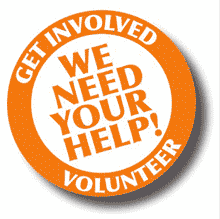 Inexperienced riders – too much horse!
Over-mounted
Accidents
Insurance
Responsibility 
Safety
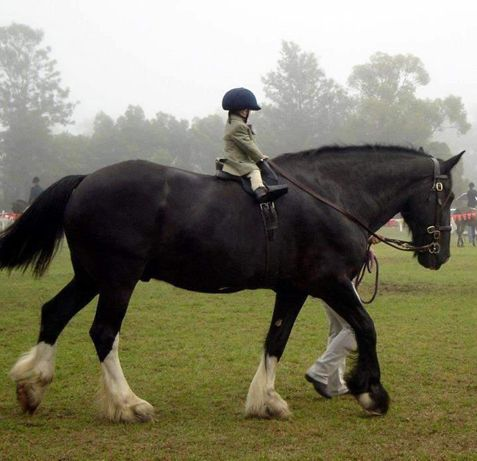 Know the Rules
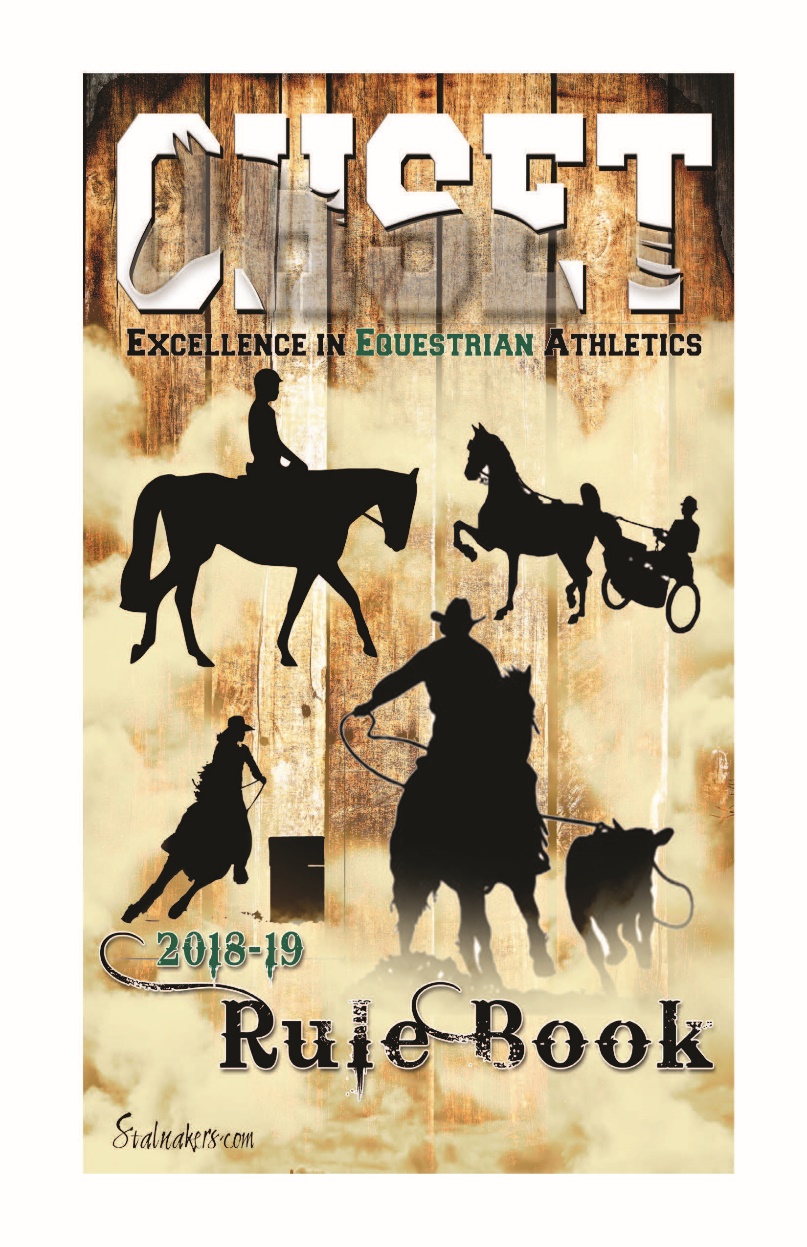 Rule Book
Standard Operating Guidelines
Facilities
District
Team
School
Report!
All accidents
Practice or Meets
All Significant Discipline Actions to your district chair
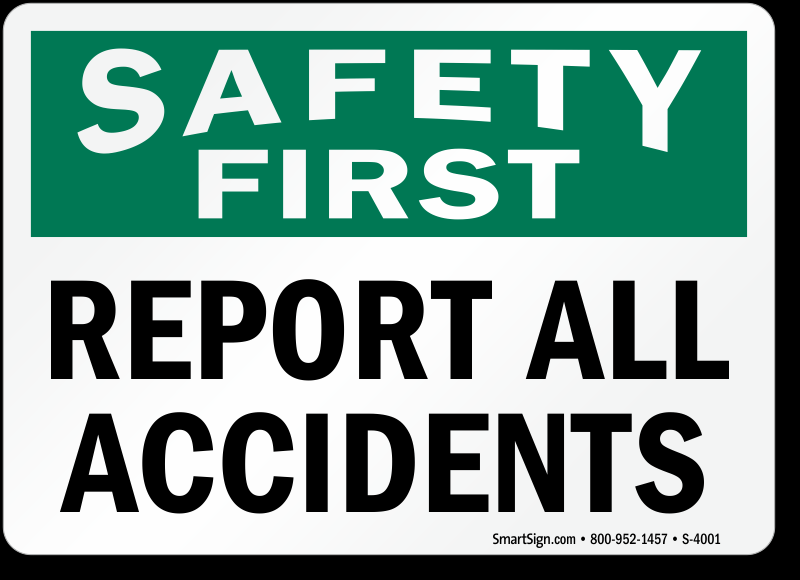 Team Funds
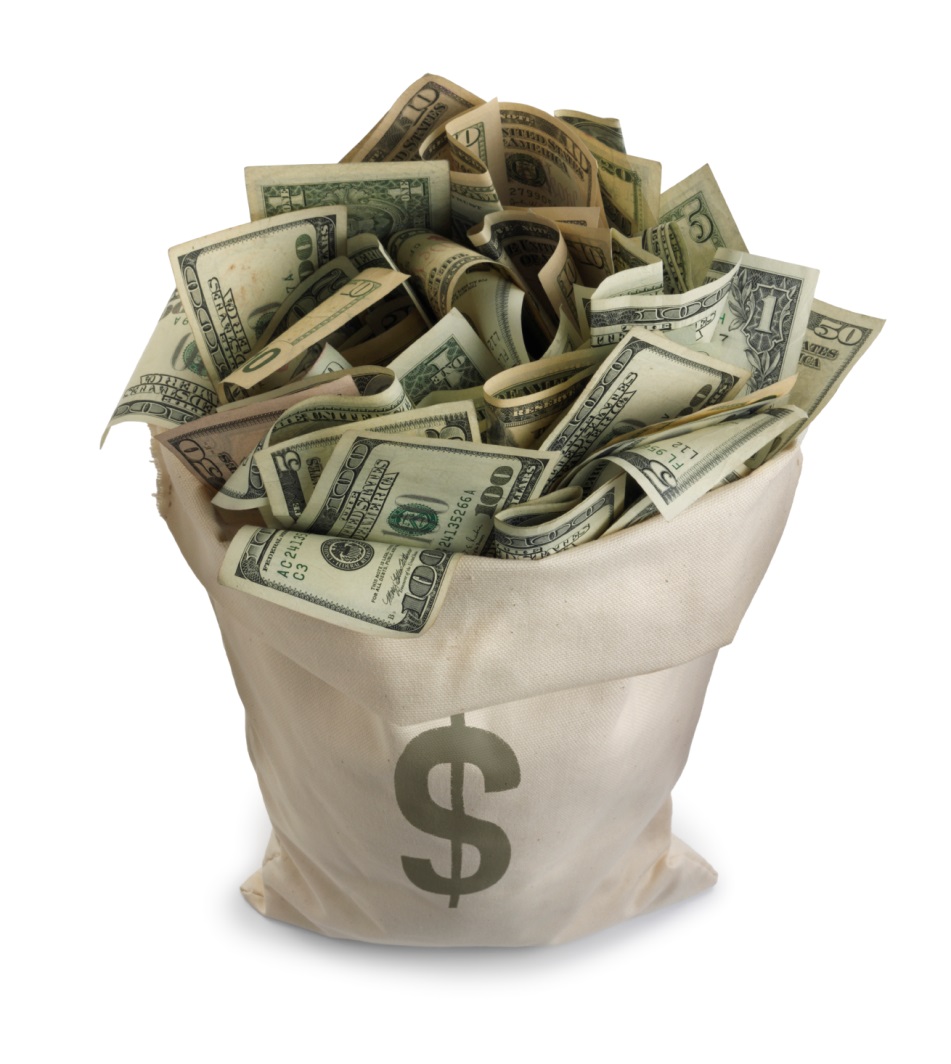 Don’t let team funds be an issue
Keep them transparent
Accurate
Detailed
Timely Reporting
Treat all team members equally
Paying students vs team members
Skilled vs lessor skilled
Friends vs non-friends
Good horses vs challenging
Protected Classes
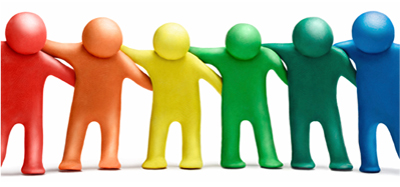 Using OHSET to Expand your business
Use of YOUR Arena
Hauling Horses
Giving Lessons
Boarding Horses
Leasing a Horse
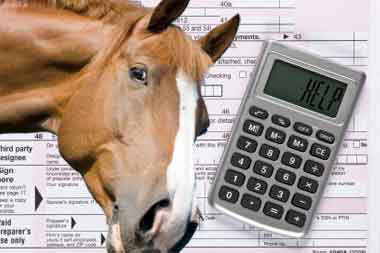 Communicate!!!
With your district chairs
With other coaches
With your team members AND their parents
With donors, sponsors, and funders
With facility owners
With your School, AD, and other school representatives
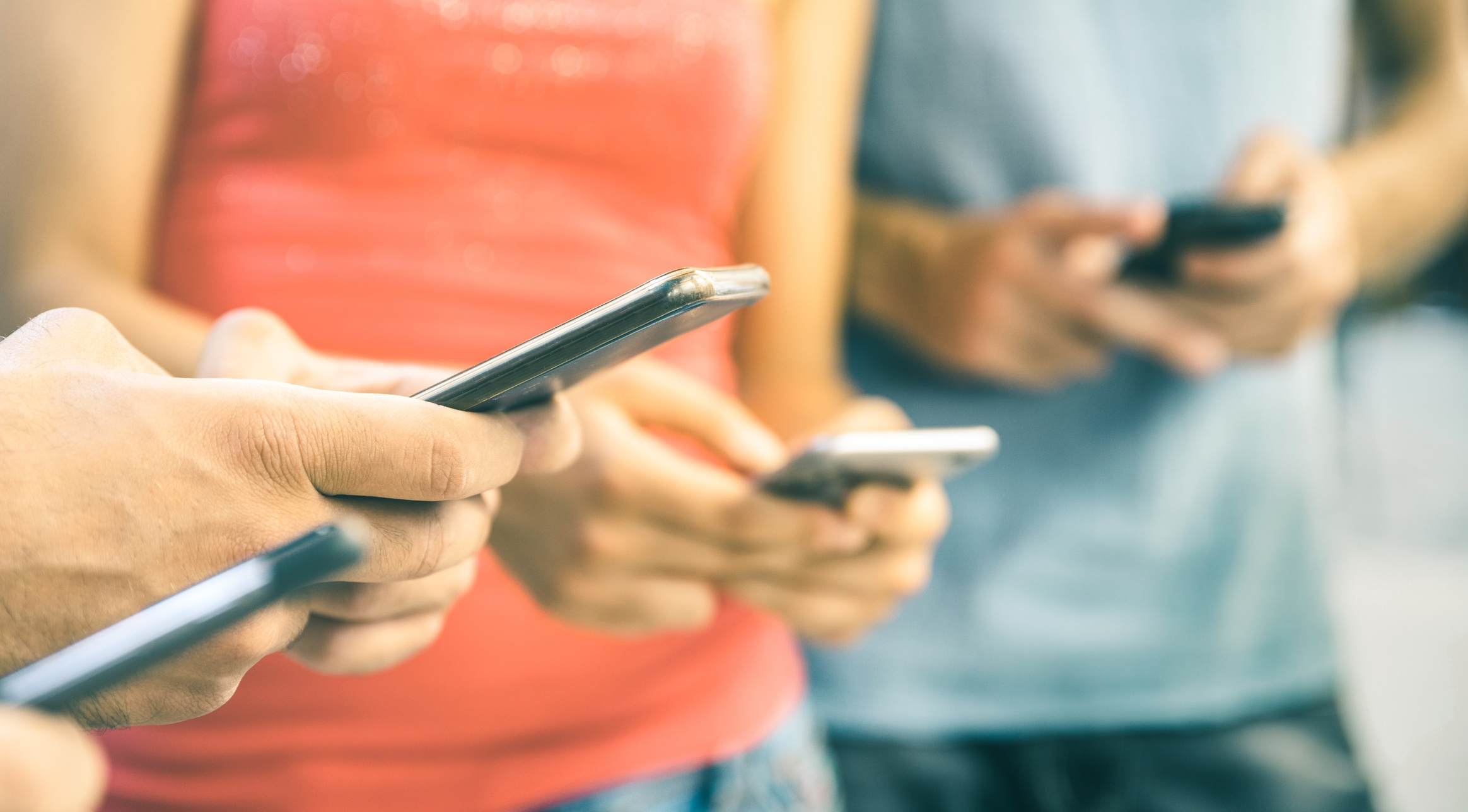 Promote Ohset Not its problems
Create a relationship at the school!
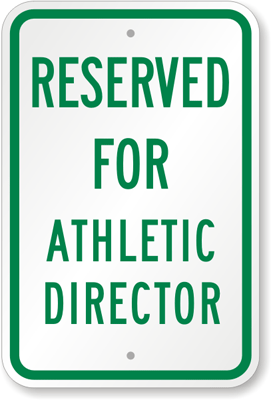 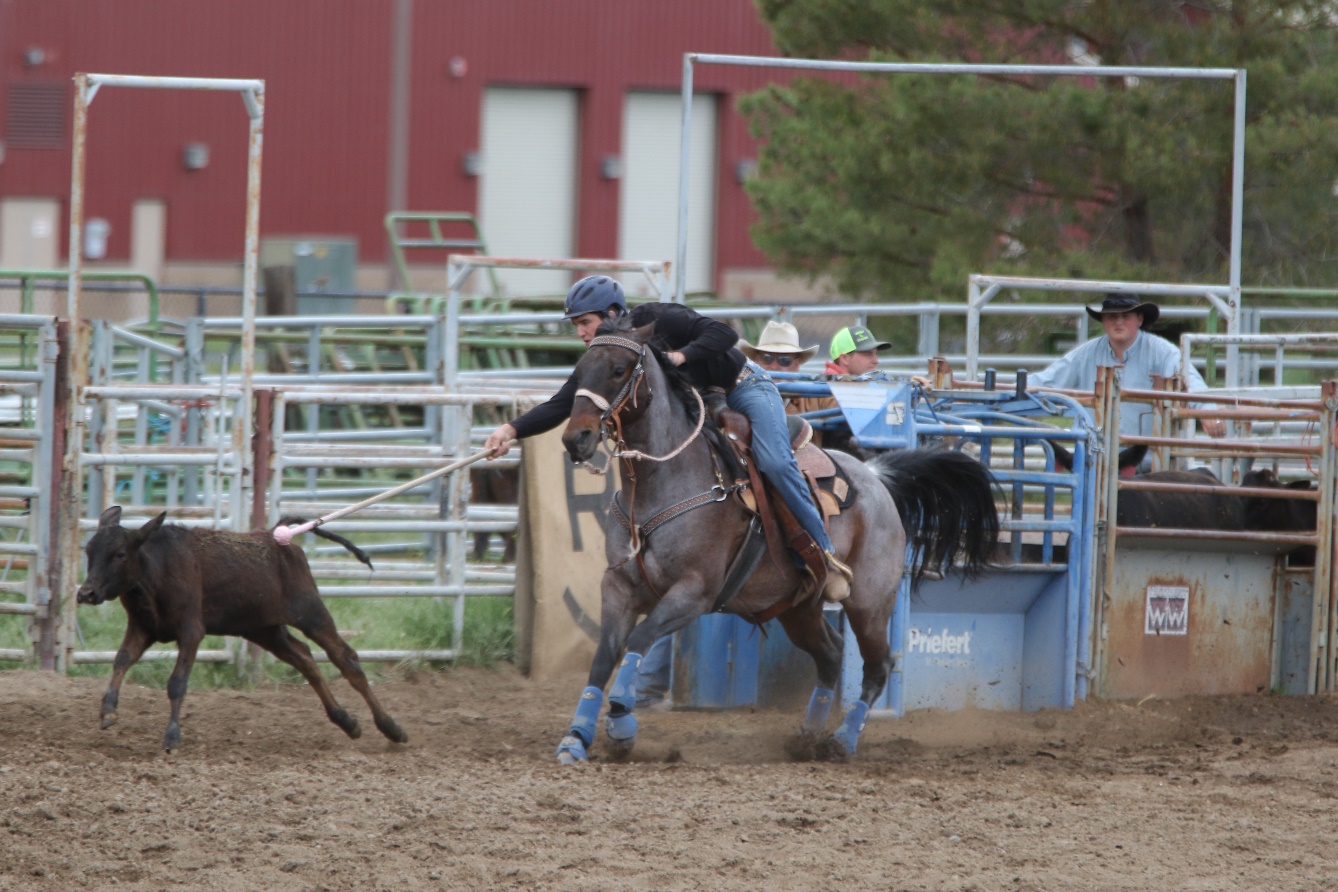 Selling raffle tickets is a part of ohset
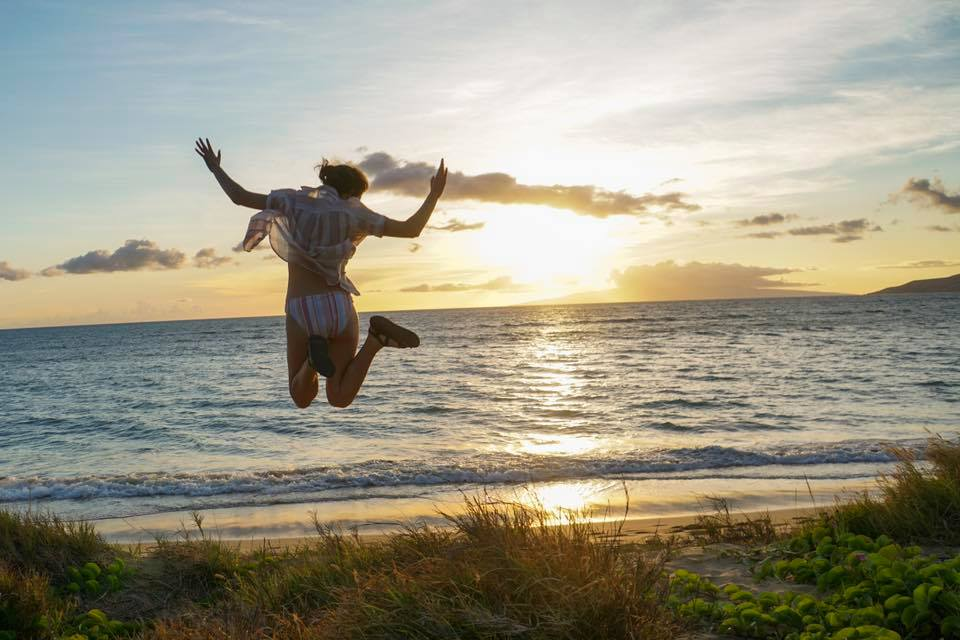 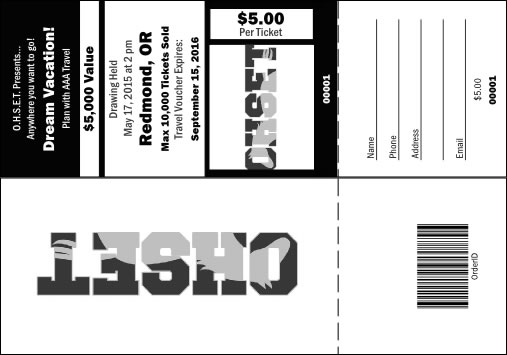 8th Graders, OHSET, and eligibility
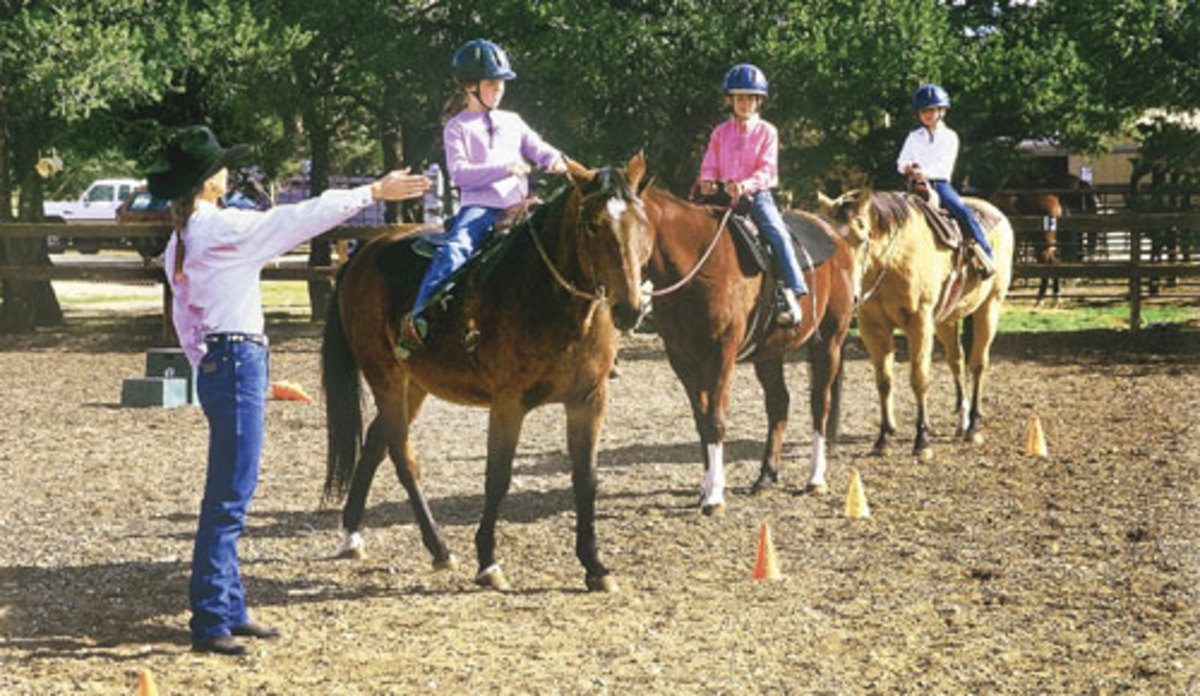 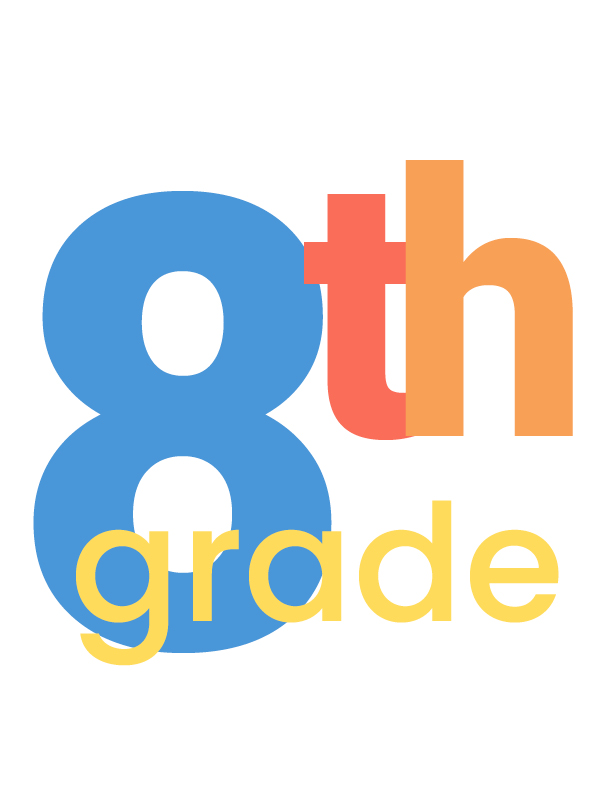